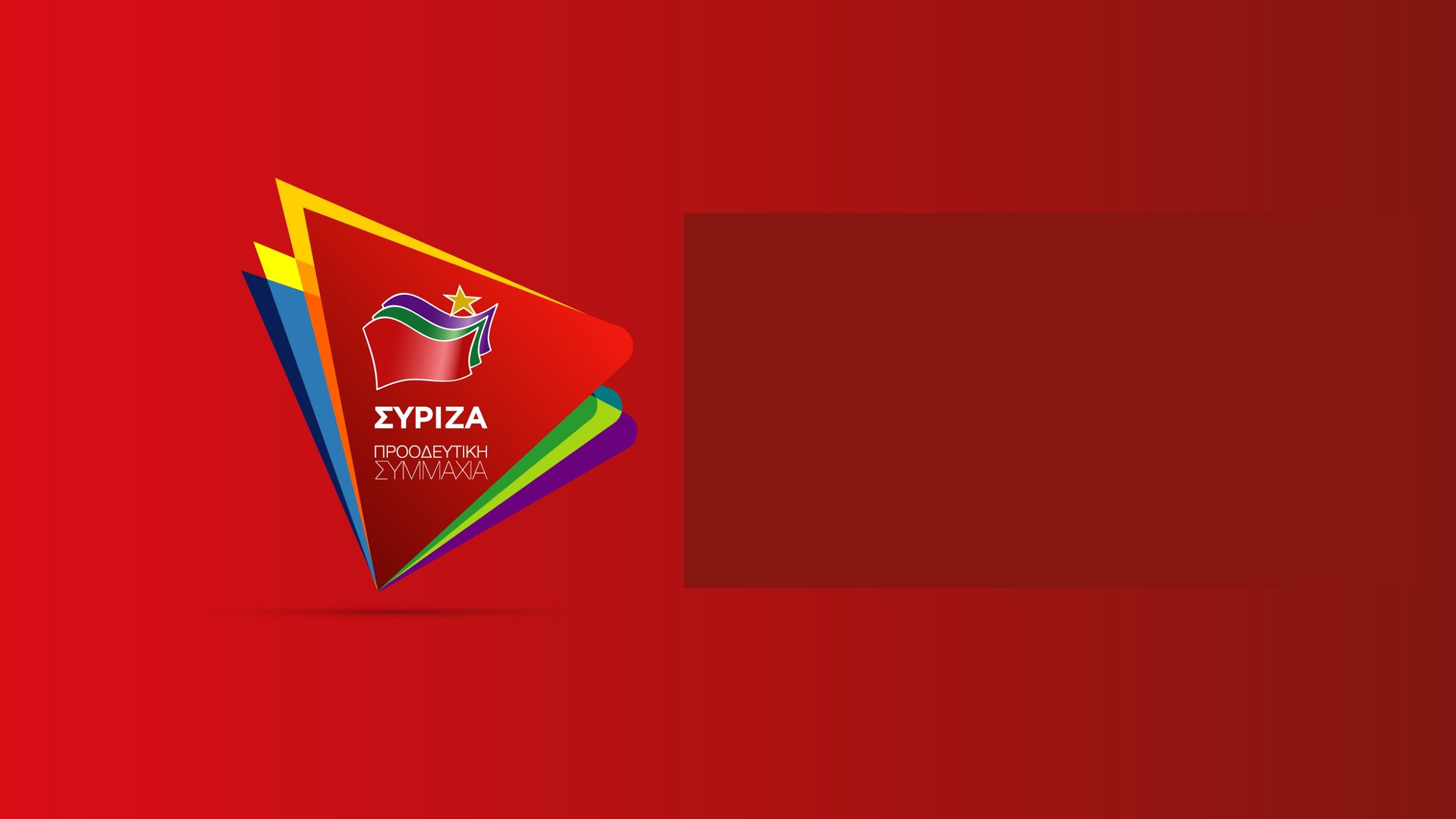 Στήριξη του Αθλητισμού στη μετά covid-19 εποχή
#ΜένουμεΌρθιοι
Η υγειονομική κρίση ανέδειξε
την άσκηση και τον αθλητισμό ως
κοινωνικό δικαίωμα, αγαθό και 
στοιχείο της ποιότητας ζωής
Επανεκκίνηση σε νέες βάσεις
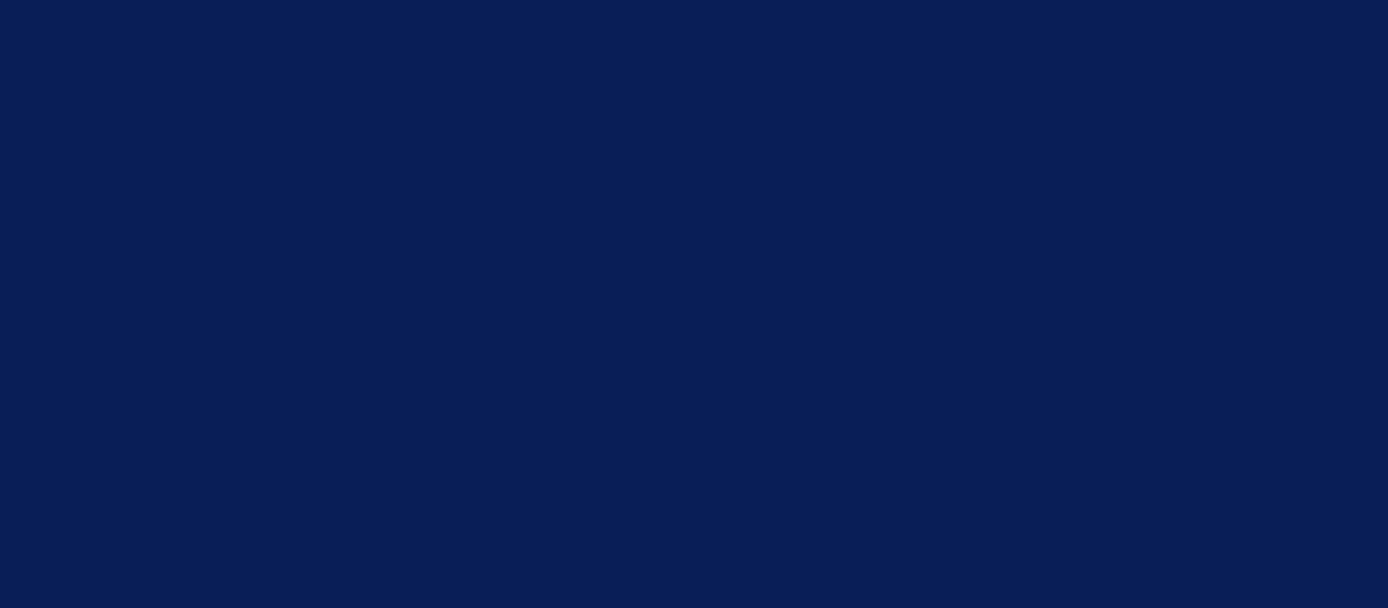 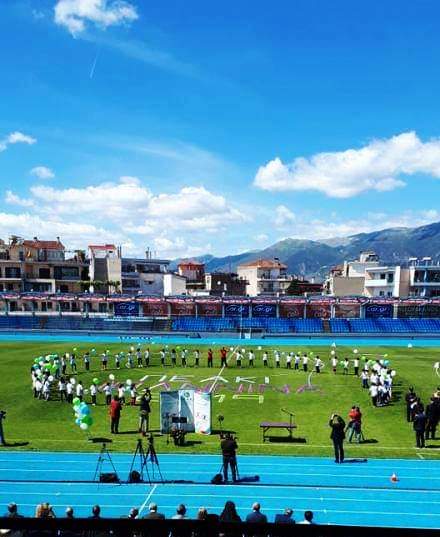 Να στηριχτούν
Οι ελεύθερα ασκούμενοι στα πάρκα, τις παραλίες και τις πλατείες
Οι αθλητές των σωματείων και των εθνικών ομάδων
Τα αθλητικά σωματεία και οι Εθνικές Αθλητικές Ομοσπονδίες
Οι εργαζόμενοι στις αθλητικές υποδομές
Οι εργαζόμενοι και τα χιλιάδες μικρά γυμναστήρια στις γειτονιές
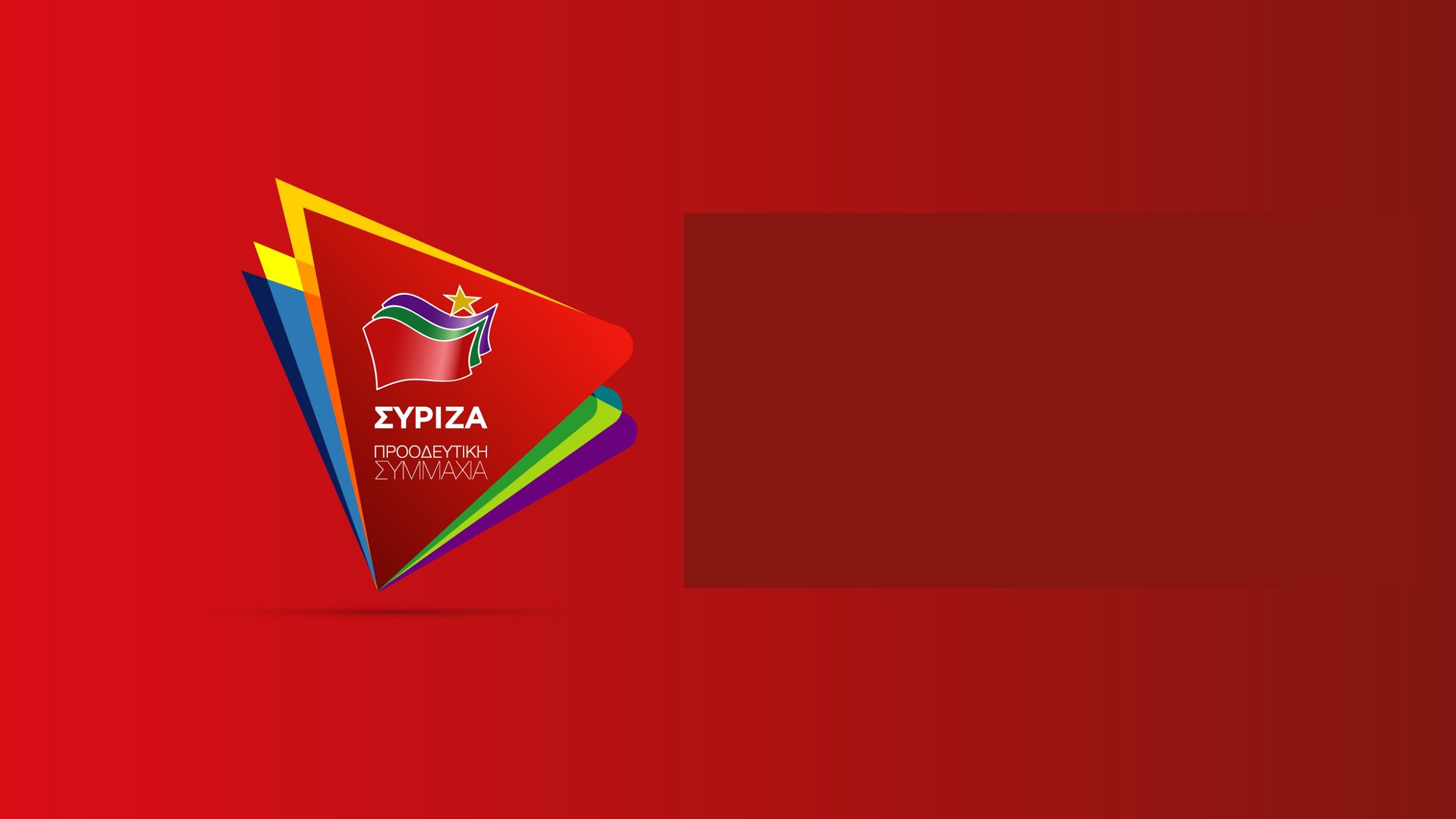 Ο ΣΥΡΙΖΑ
ΠΡΟΤΕΙΝΕΙ
ΑΝΑΓΚΑΙΑ ΜΕΤΡΑ ΓΙΑ ΤΗΝ ΕΠΑΝΕΚΚΙΝΗΣΗ ΚΑΙ ΣΤΗΡΙΞΗ ΤΟΥ ΑΘΛΗΤΙΣΜΟΥ
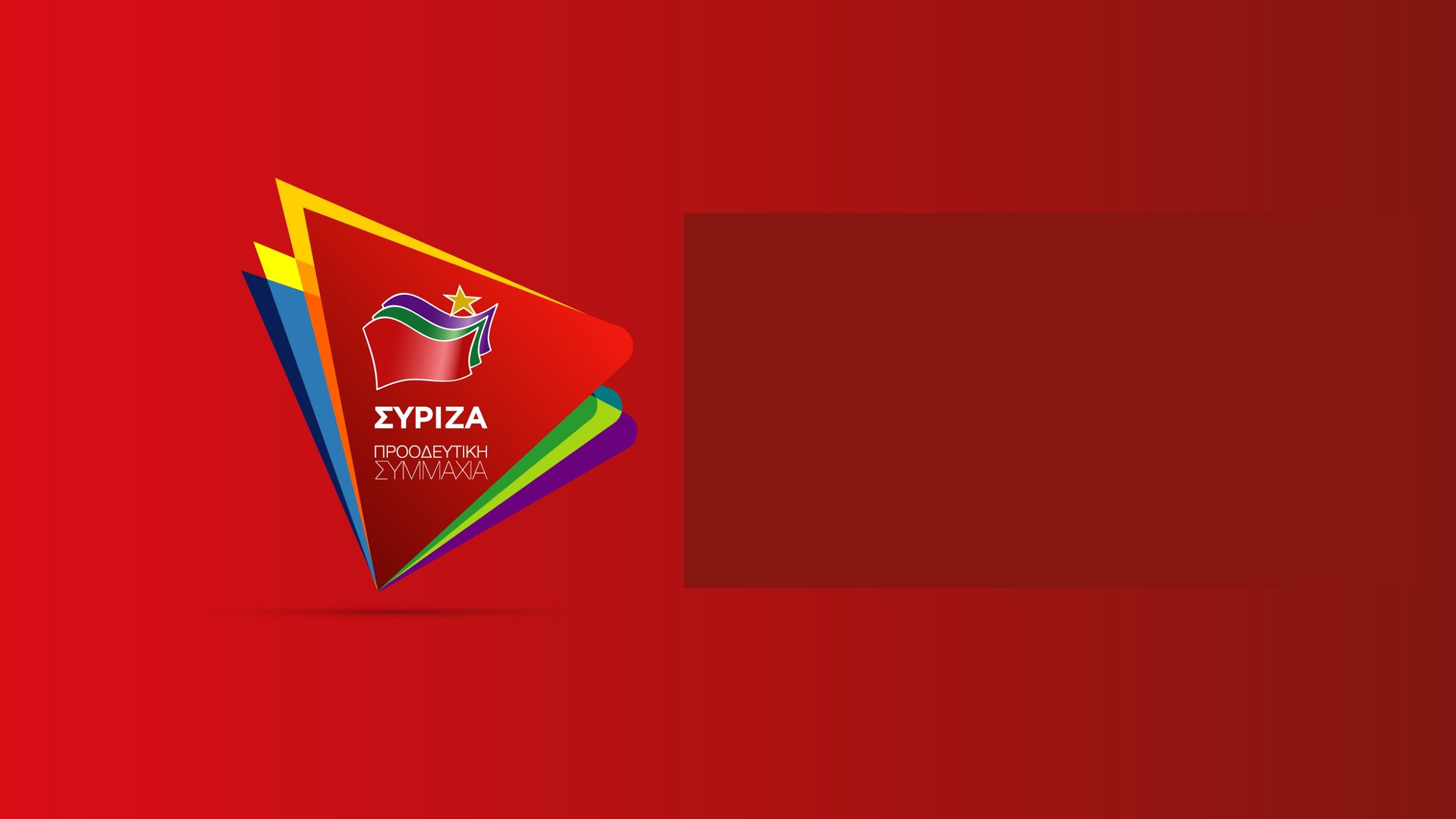 ΣΥΝΟΛΙΚΟ ΠΡΟΓΡΑΜΜΑ ΕΝΙΣΧΥΣΗΣ
43.000.000€
&
ΘΕΣΜΙΚΕΣ ΠΑΡΕΜΒΑΣΕΙΣ
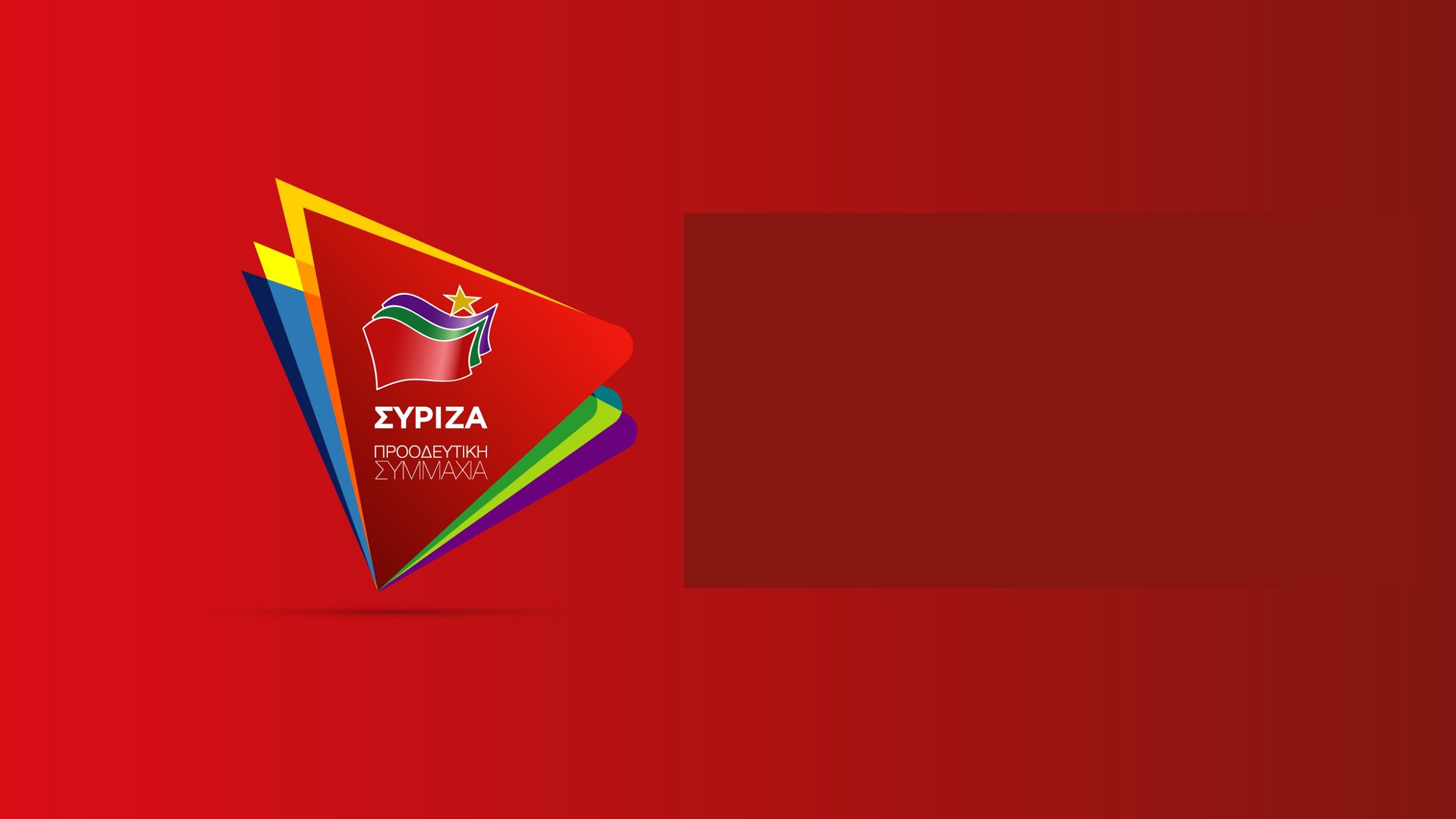 ΠΡΟΓΡΑΜΜΑ ΑΘΛΗΣΗΣ
ΓΙΑ ΤΟΥΣ ΔΙΚΑΙΟΥΧΟΥΣ ΤΟΥ ΚΟΙΝΩΝΙΚΟΥ ΕΠΙΔΟΜΑΤΟΣ ΑΛΛΗΛΕΓΓΥΗΣ ΚΑΙ ΜΑΚΡΟΧΡΟΝΙΑ ΑΝΕΡΓΟΥΣ
Σύνολο δικαιούχων 510.000
Eπιδότηση 24.400.000€
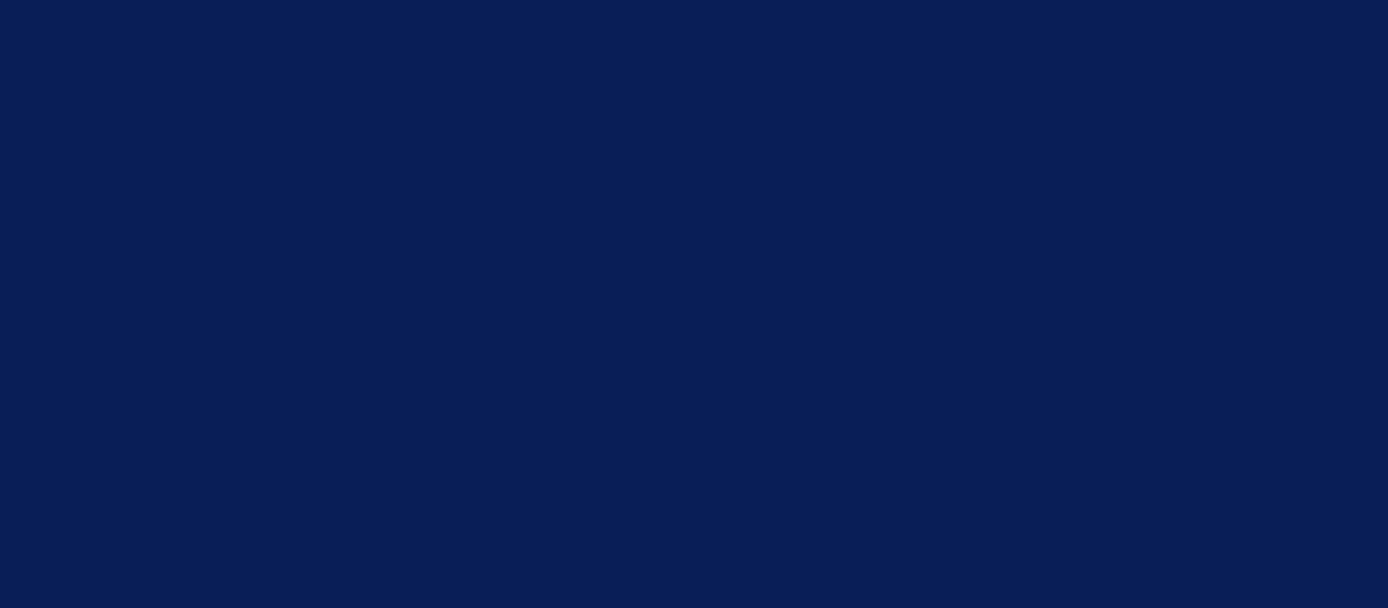 Στήριξη 30.000 θέσεων εργασίας
Χρήση σε 1.300 ιδιωτικά γυμναστήρια 380.000 ενήλικες, διάρκεια 6 μηνών Κόστος 11.400.000€
Χρήση σε 12.800 αθλητικά σωματεία 130.000 παιδιά, διάρκεια 10 μηνών
Κόστος 13.000.000€
Υλοποίηση προγράμματος μέσω ΟΑΕΔ και ΟΠΕΚΑ
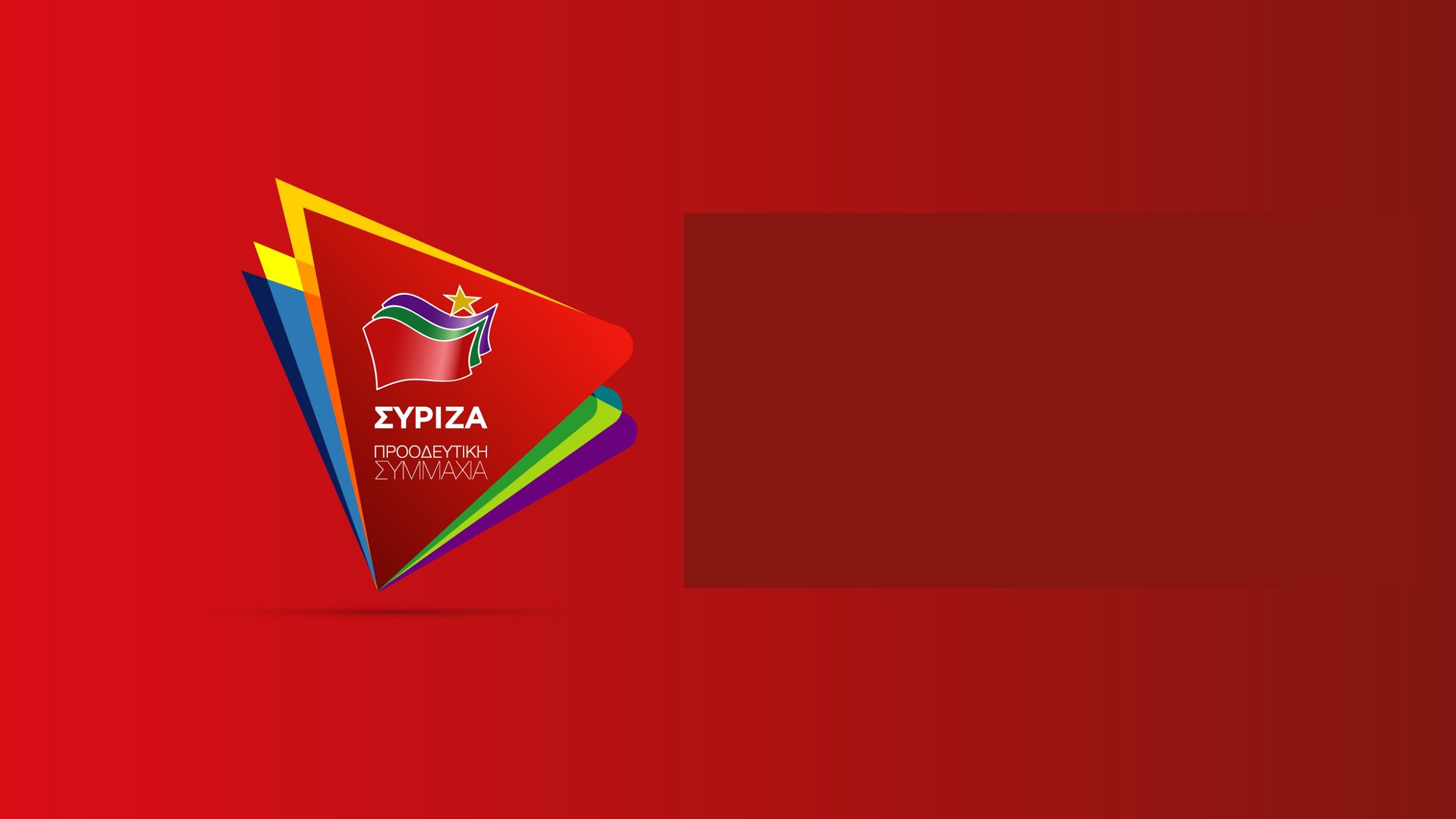 Επιδότηση των ερασιτεχνικών αθλητικών σωματείων για την ιατρική κάλυψη των επίσημων αγώνων όλων των κατηγοριών
ΓΙΑ ΤΑ ΕΡΑΣΙΤΕΧΝΙΚΑ ΑΘΛΗΤΙΚΑ ΣΩΜΑΤΕΙΑ
Επιδότηση 2.300.000€
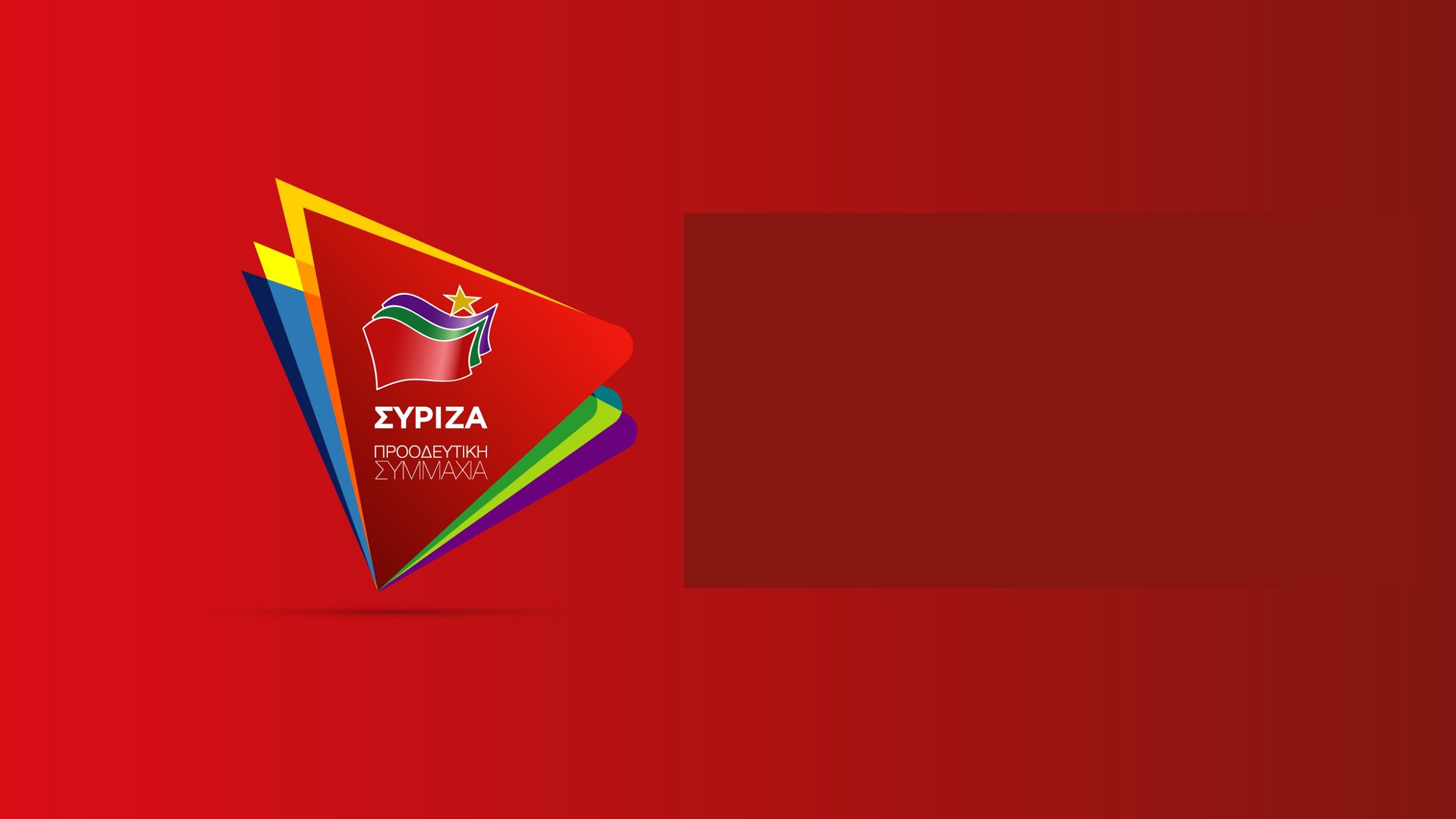 Κατάργηση όλων των διοικητικών παραβόλων
ΓΙΑ ΤΑ ΕΡΑΣΙΤΕΧΝΙΚΑ ΑΘΛΗΤΙΚΑ ΣΩΜΑΤΕΙΑ
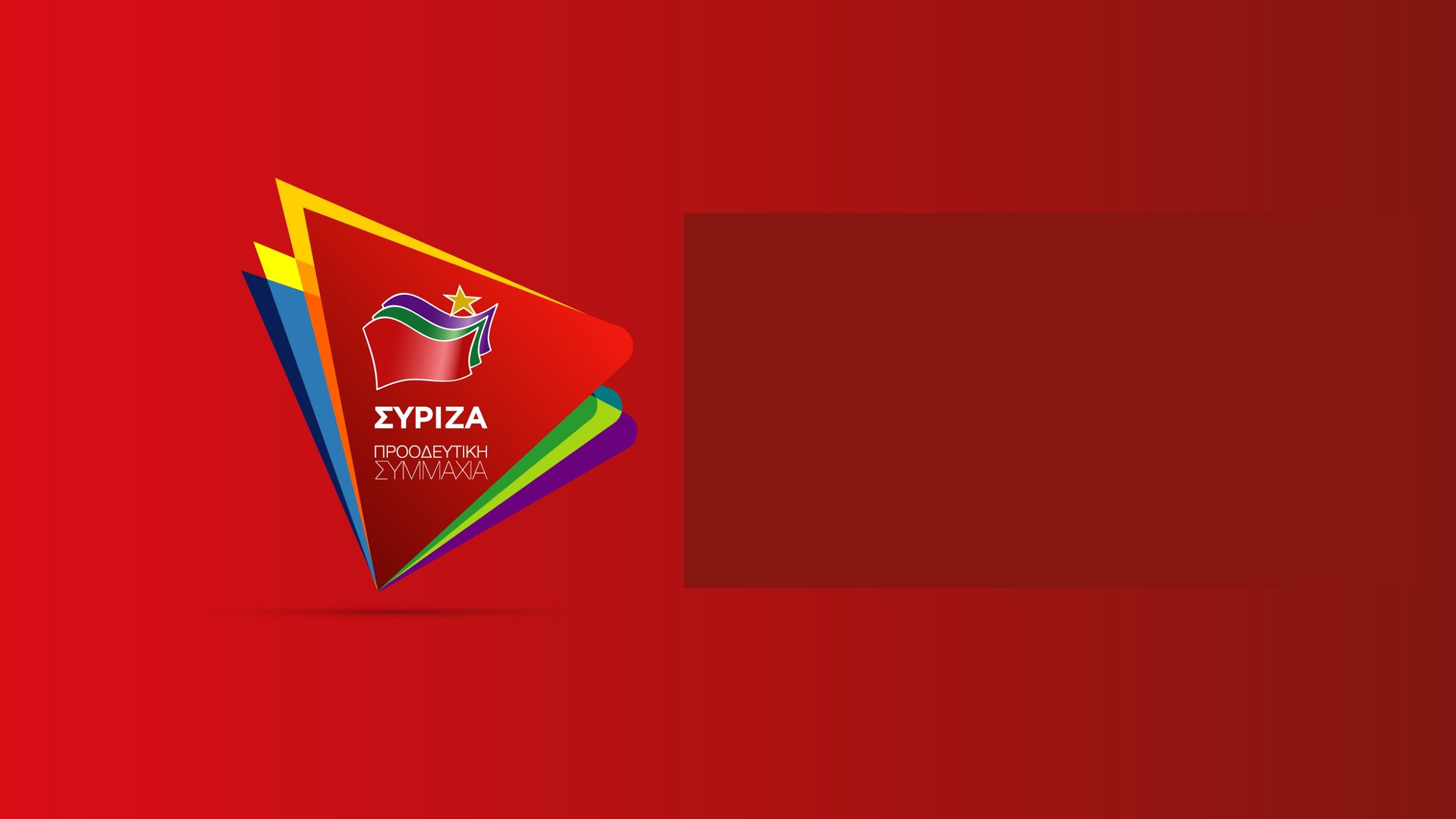 Χρήση των δημόσιων εγκαταστάσεων από τα ερασιτεχνικά σωματεία χωρίς υποχρέωση καταβολής μισθώματος για ένα χρόνο
ΓΙΑ ΤΑ ΕΡΑΣΙΤΕΧΝΙΚΑ ΑΘΛΗΤΙΚΑ ΣΩΜΑΤΕΙΑ
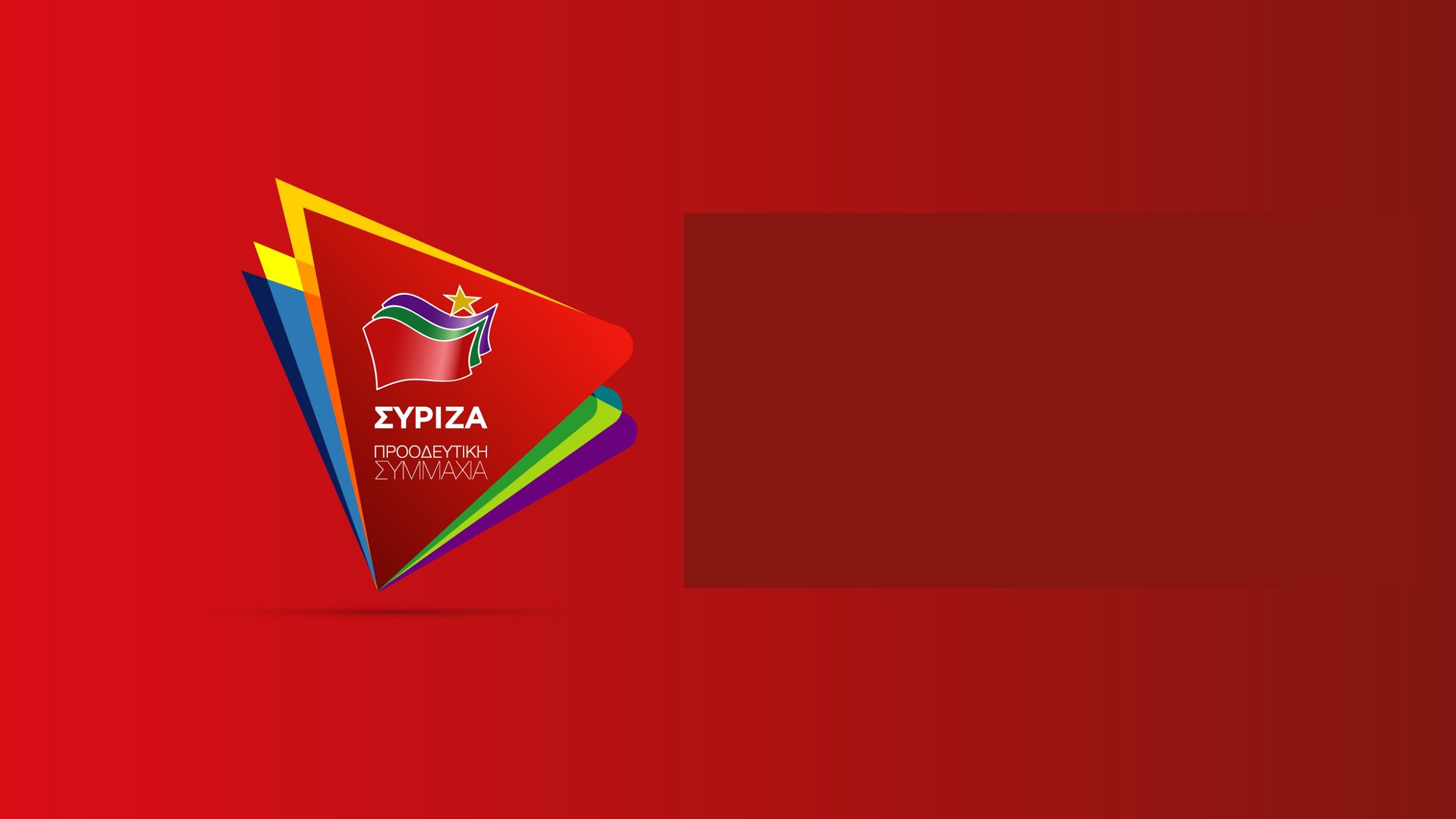 6μηνη αναστολή πληρωμής χρεών, που σχετίζονται με τη χρήση δημόσιων & δημοτικών αθλητικών εγκαταστάσεων
ΓΙΑ ΤΑ ΕΡΑΣΙΤΕΧΝΙΚΑ ΑΘΛΗΤΙΚΑ ΣΩΜΑΤΕΙΑ
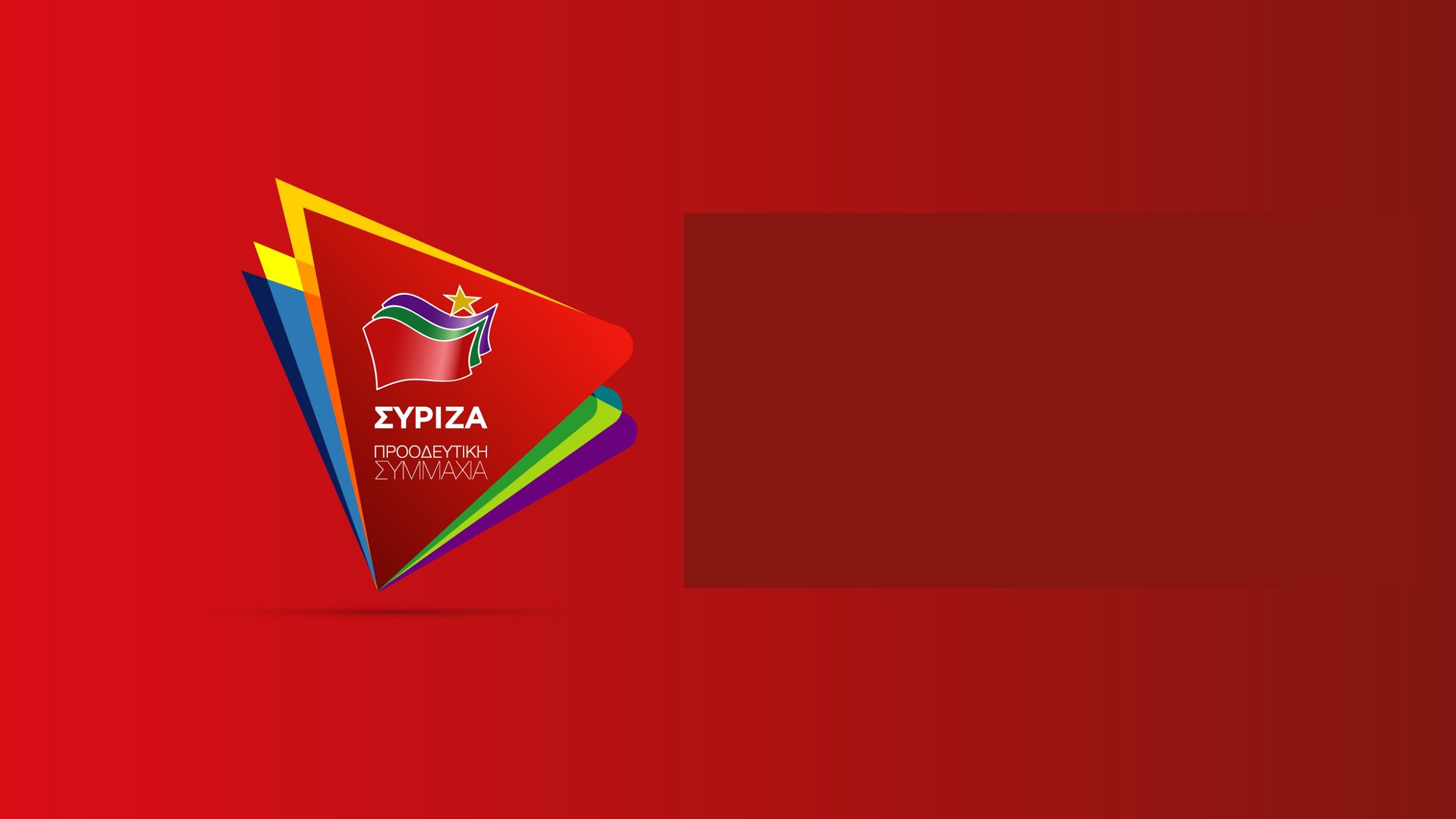 Ρύθμιση εξόφλησης των οφειλών σε 48 μηνιαίες δόσεις μετά την παρέλευση του 6μηνου
ΓΙΑ ΤΑ ΕΡΑΣΙΤΕΧΝΙΚΑ ΑΘΛΗΤΙΚΑ ΣΩΜΑΤΕΙΑ
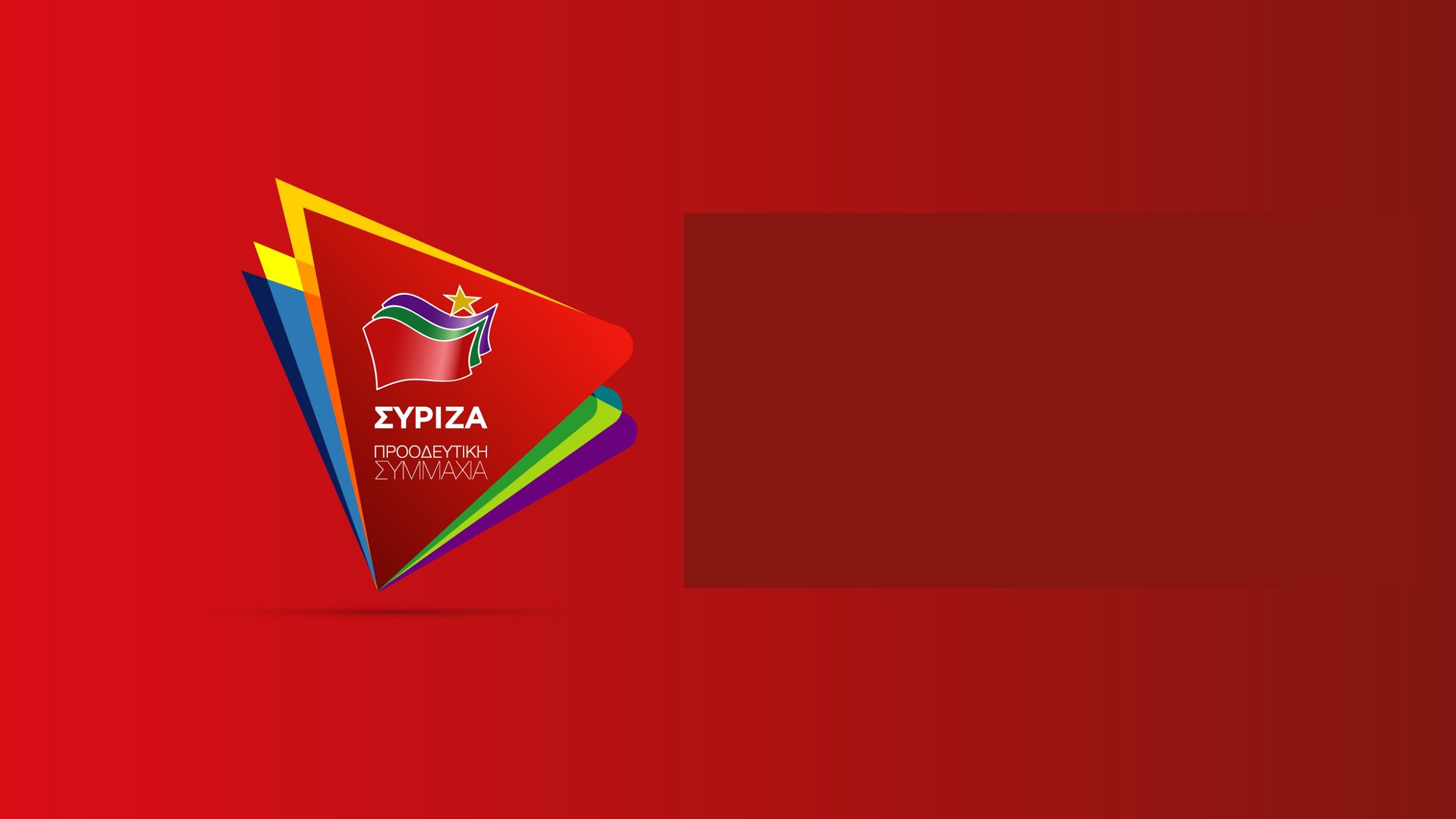 Επιδότηση θέσεων εργασίας προπονητών & γυμναστών των ερασιτεχνικών αθλητικών σωματείων
ΓΙΑ ΤΑ ΕΡΑΣΙΤΕΧΝΙΚΑ ΑΘΛΗΤΙΚΑ ΣΩΜΑΤΕΙΑ
10.000 προπονητές - γυμναστές
Διάρκειας 3 μηνών
Κόστος προγράμματος 9.000.000€
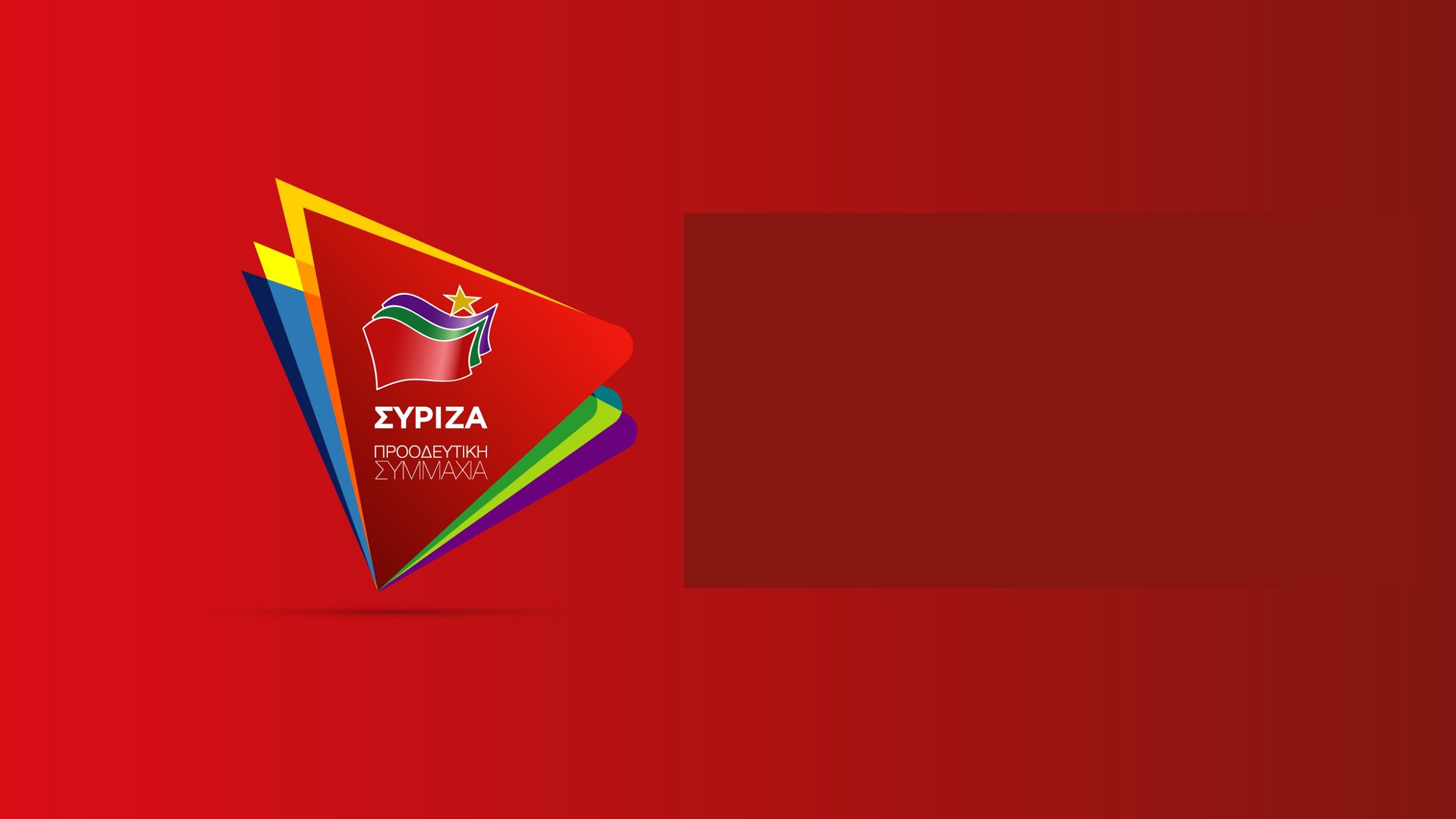 Κάλυψη οργανικών κενών, στα 
Εθνικά Αθλητικά Κέντρα, με προσλήψεις μόνιμου προσωπικού
ΜΕΤΡΑ ΓΙΑ ΤΗΝ ΕΝΙΣΧΥΣΗ ΤΩΝ ΑΘΛΗΤΙΚΩΝ ΥΠΟΔΟΜΩΝ
250 κενές οργανικές θέσεις
Μισθολογικό κόστος 5.500.000€/έτος
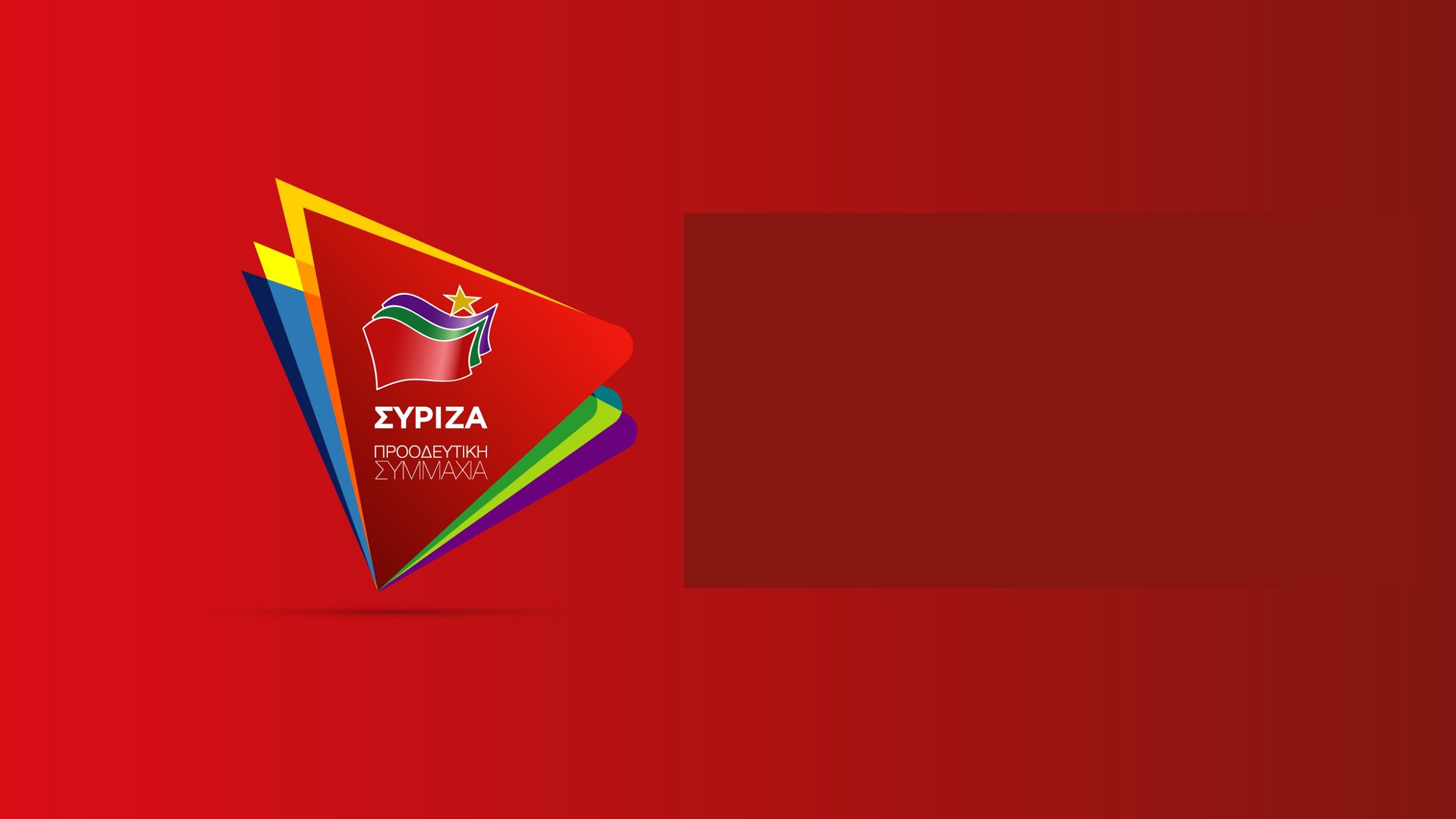 Αύξηση της ετήσιας τακτικής επιχορήγησης των Εθνικών Αθλητικών Ομοσπονδιών
ΜΕΤΡΑ ΓΙΑ ΤΙΣ ΕΘΝΙΚΕΣ ΑΘΛΗΤΙΚΕΣ ΟΜΟΣΠΟΝΔΙΕΣ
Αύξηση επιχορήγησης κατά 10%
Κόστος 1.800.000€
Πρόγραμμα
Ωφελούμενοι
Ποσό
Κ.Ε.Α
510.000
24.400.000
Ιατρική κάλυψη αγώνων
12.800 σύλλογοι
2.300.000
Προπονητές & γυμναστές
10.000
9.000.000
Κάλυψη κενών θέσεων Ε.Α.Κ.
5.500.000
250
Αύξηση επιχορήγησης ομοσπονδιών
45
1.800.000
ΣΥΝΟΛΟ 43.000.000 €
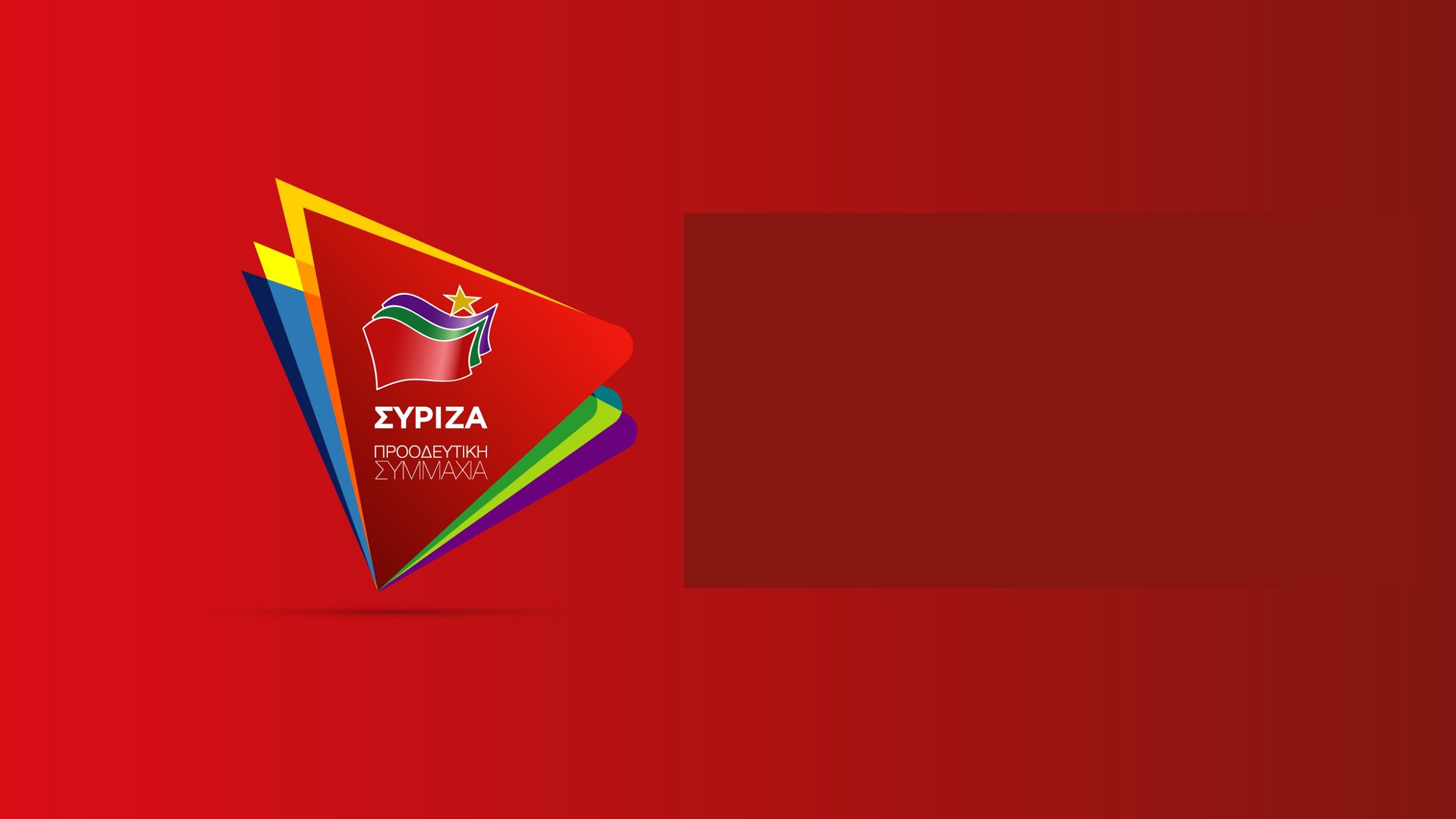 #ΜένουμεΌρθιοι